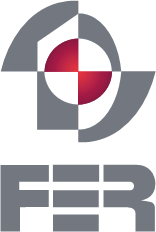 DIPLOMSKI SEMINARRazvoj usluge zasnovan na platformi SmartSocial: SmartSocial Ads
Luka Drezga
Voditelj: Vedran Podobnik
Zagreb, lipanj 2015.
1
Uvod
CILJ: Razrada inovativne usluge koja se temelji na platformi SmartSocial

2014. godine 2.13 milijarde korisnika društvenih mreža
2018. godine 2.44 milijarde korisnika društvenih mreža

Facebook: 1.415 milijarde korisnika
LinkedIn: 347 milijuna korisnika
Google+: 300 milijuna
Twitter: 288 milijuna
Zagreb, lipanj 2015.
2
Platforma SmartSocial
Platforma za umrežavanje mobilnih korisnika koja koristi napredne profile korisnika da bi pružila nove, izvedene spoznaje o korisnicima informacijskih i komunikacijskih sustava. 

SmartSocial API je programsko sučelje kojeg koriste strani programi i servisi da bi pristupili i dobili podatke o naprednih korisničkim profilima preko SSPa.
Zagreb, lipanj 2015.
3
Platforma SmartSocial
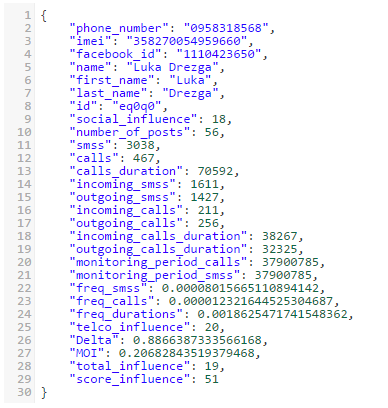 Zagreb, lipanj 2015.
4
SmartSocial Ads
Usluga je zamišljena kao sustav direktnog oglašavanja između zastupnika proizvoda i Internet korisnika pri kojem dolazi do razmjene ponude u obliku pogodnosti definirane od strane zastupnika proizvoda za tražene aktivnosti na društvenim mrežama od strane korisnika.
Zagreb, lipanj 2015.
5
Internet korisnik
Osobe koje aktivno koriste društvene mreže (Twitter, Facebook, Instagram) s naglaskom na Facebook
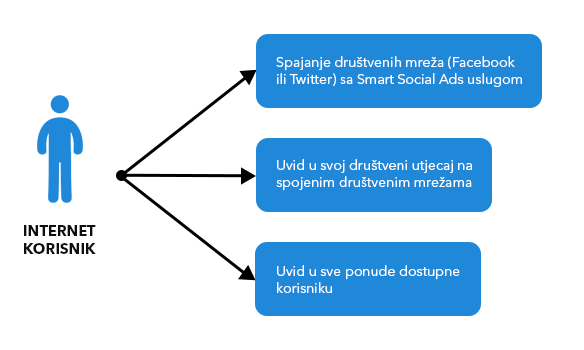 Zagreb, lipanj 2015.
6
Zastupnik proizvoda
Osobe koje su zaposlene u bilo kakvoj tvrtki koja za rast i razvoj iziskuje marketinške aktivnost.
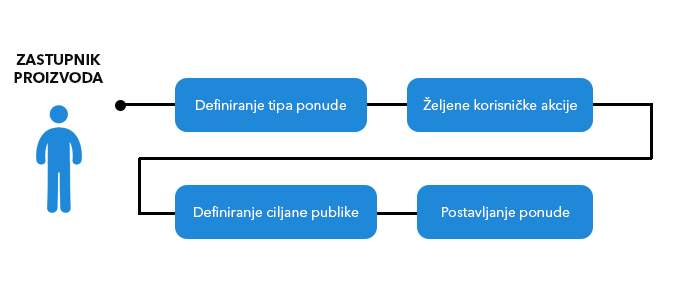 Zagreb, lipanj 2015.
7
Zastupnik proizvodaDEFINIRANJE TIPA PONUDE
Postoje tri tipa ponude:
popust na proizvod
novčana nagrada 
posebna pogodnost

Ukoliko se radi o posebnoj pogodnosti, utoliko je potrebna dodatna intervencija administratora sustava, revizija posebne pogodnosti, njena ostvarivost, legalnost te u konačnici odobravanje ili odbijanje posebne pogodnosti.
Zagreb, lipanj 2015.
8
Zastupnik proizvodaŽELJENE KORISNIČKE AKCIJE
Bira društvene mreže
Odabir akcije

Akcije za Twitter:
Retweet predefinirane objave
Favourite predefinirane objave
Share objave

Akcije za Facebook:
Like stranice
Share objave
Zagreb, lipanj 2015.
9
Zastupnik proizvodaDEFINIRANJE CILJANE PUBLIKE
Zastupnik proizvoda u ovom koraku bira „publiku“ kojoj želi prikazati svoju ponudu, bira je na način da definira parametre koje odgovaraju ciljanoj publici proizvoda kojeg zastupa. 

Dodatno definira i minimalan stupanj društvenog utjecaja kojeg IK treba imati da bi imao pristup postavljenoj ponudi. 

Parametri definiranja ciljane publike:
Država
Grad
Spol
Godine
Interesi
Stupanj društvenog utjecaja
Zagreb, lipanj 2015.
10
Konkurencija
Klout
Klout Perk
Zagreb, lipanj 2015.
11
Poslovni plan
Dvije verzije potencijalnog poslovnog plana.

Naplaćivanje postavljanje ponude ovisno o parametrima koje zastupnici proizvoda definiraju
Kupnja određenog paketa koji bi se temeljio na broju unesenih ponuda
Zagreb, lipanj 2015.
12
Arhitektura usluge
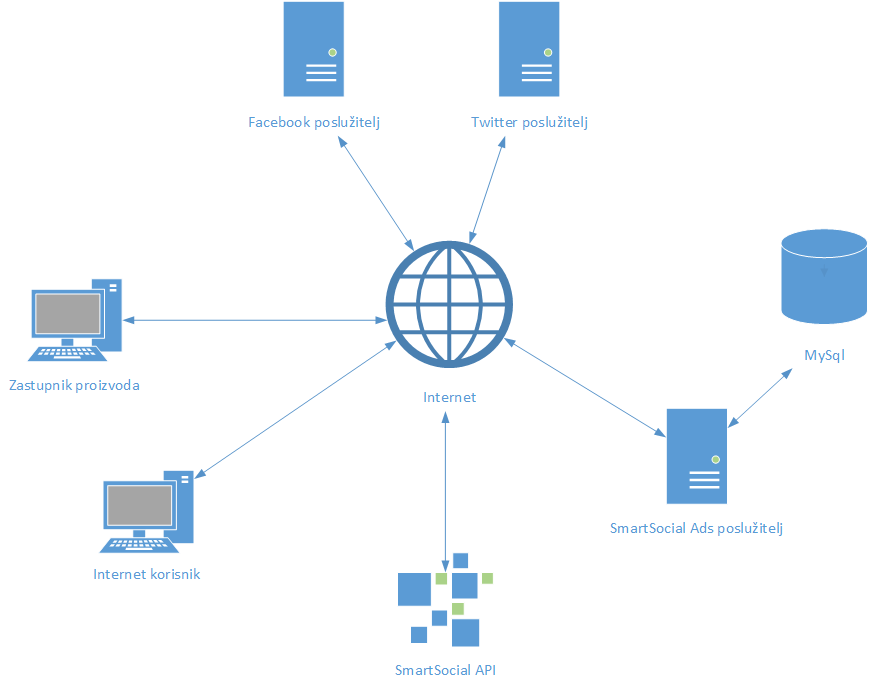 Zagreb, lipanj 2015.
13
Arhitektura usluge
MVC
Ruby on Rails
MySQL
HTML,CSS,SASS i Java Script
Zagreb, lipanj 2015.
14
Arhitektura usluge
MVC
Ruby on Rails
MySQL
HTML,CSS,SASS i Java Script

Razvoj proizvoda u fazama
Faza 0 → Faza 1 → Faza 2 → Faza 3
Zagreb, lipanj 2015.
15
Spajanje na SmartSocial API i dohvat podataka preko Web aplikacije
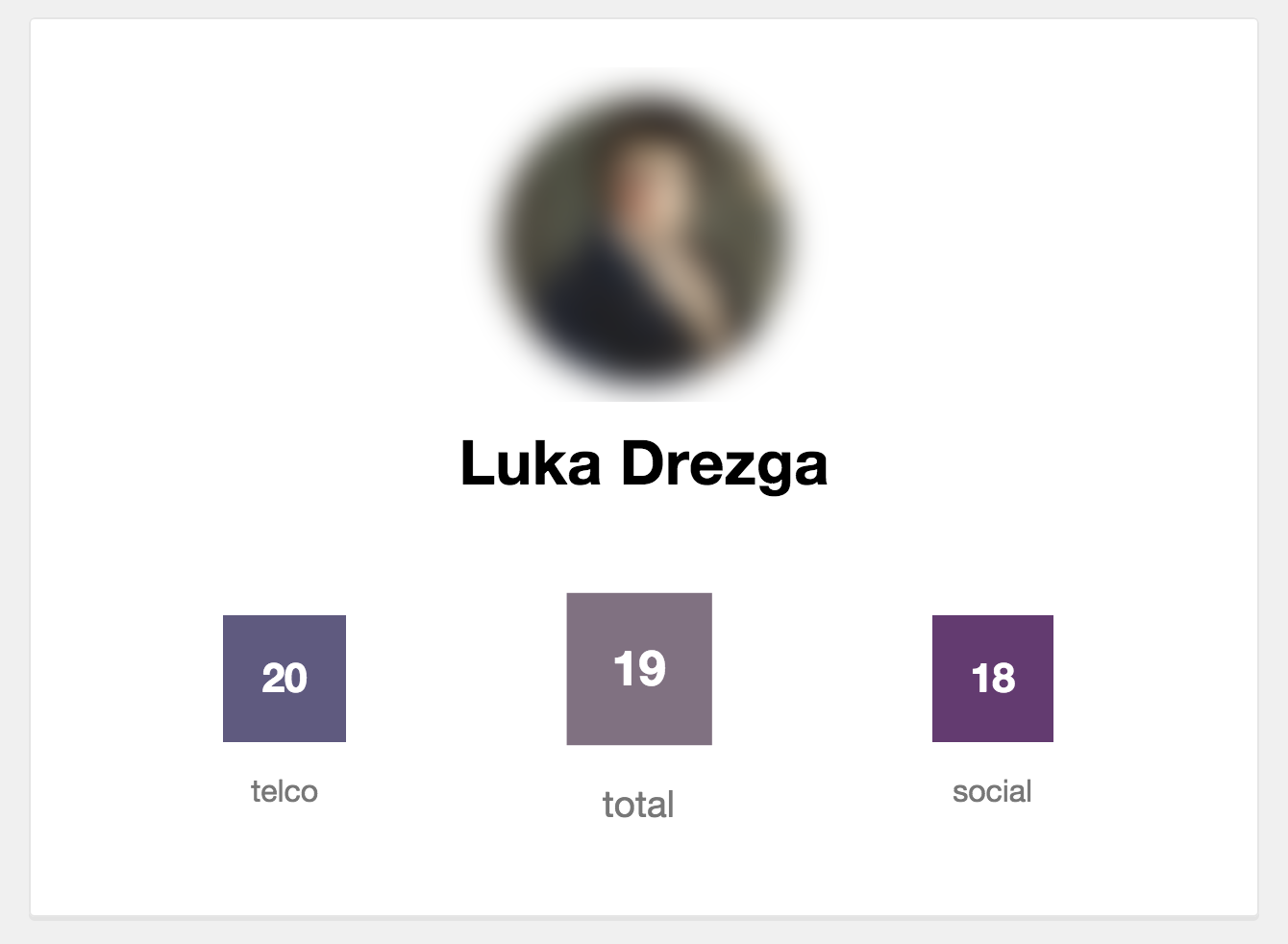 Zagreb, lipanj 2015.
16
Spajanje na SmartSocial API i dohvat podataka preko Web aplikacije
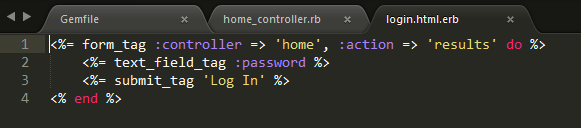 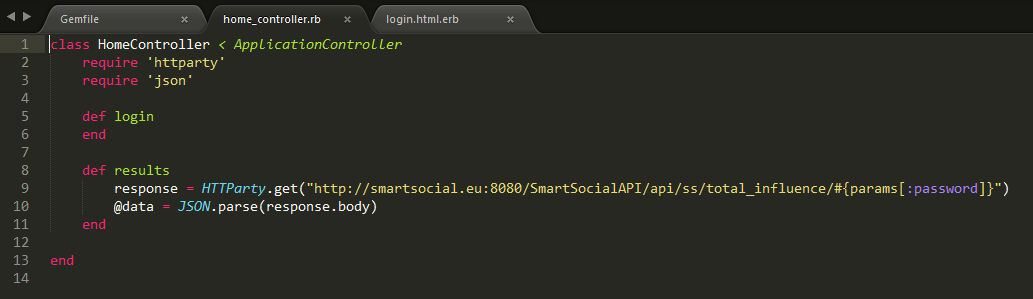 Zagreb, lipanj 2015.
17
Spajanje na SmartSocial API i dohvat podataka preko Web aplikacije
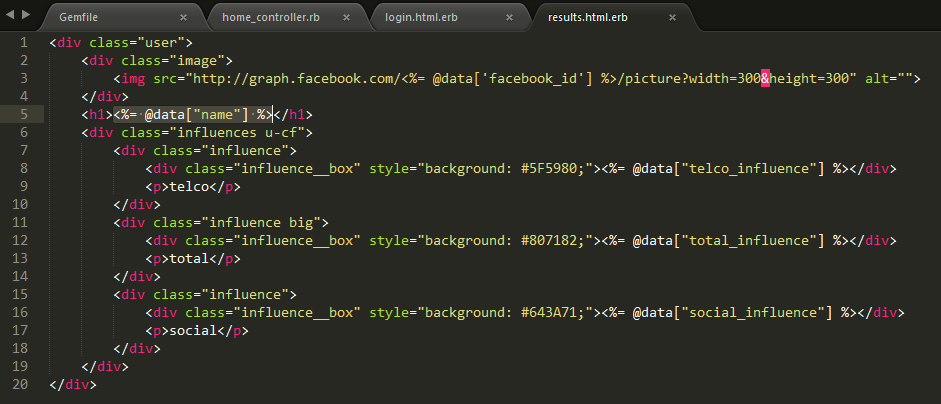 Zagreb, lipanj 2015.
18
Zaključak
Uporaba društvenih mreža kao i broj njihovih korisnika konstantno raste te su se društvene mreže već davno prestale koristiti samo za umrežavanje ljudi. 
Kombiniranjem platforme SmartSocial i dostupnog API-ja sa SmartSocial Adsima otvaramo vrata poslovanju zasnovanom na društvenim mrežama, olakšavamo komunikaciju između brendova i krajnjih korisnika te je činimo direktnom.
Poticanje nagradom bez uloženog „truda“ uslugu SmartSocial Ads čini privlačnom Internet korisnicima, dok vrijedni podaci o tim korisnicima i njihova dostupnost  uslugu SmartSocial Ads čini privlačnom zastupnicima proizvoda i tvrtkama.
Zagreb, lipanj 2015.
19
Pitanja?Hvala na slušanju
Zagreb, lipanj 2015.
20